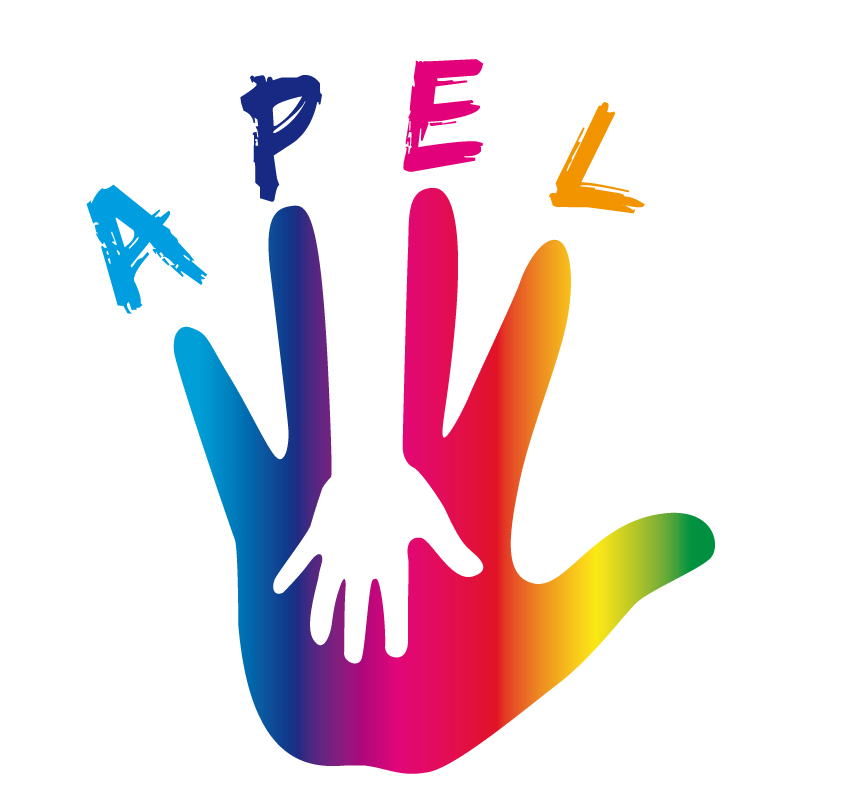 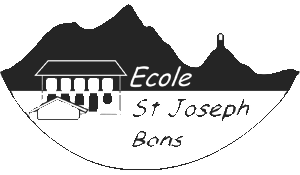 REUNION DU 14 SEPTEMBRE 2021
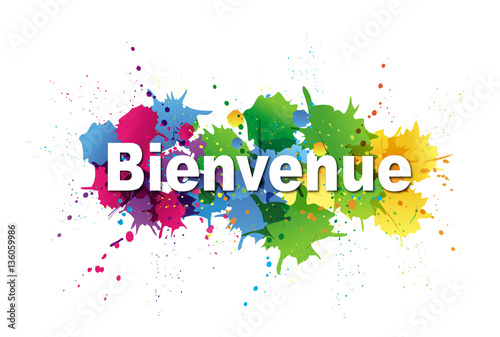 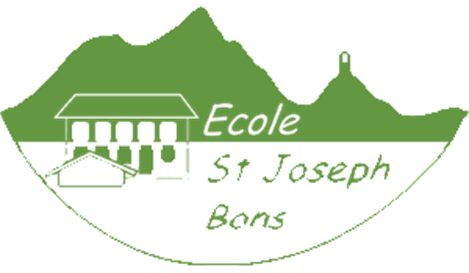 PRESENTATION DE L’ASSOCIATIONCHARTE DE L’ASSOCIATION« bienveillance et partage »
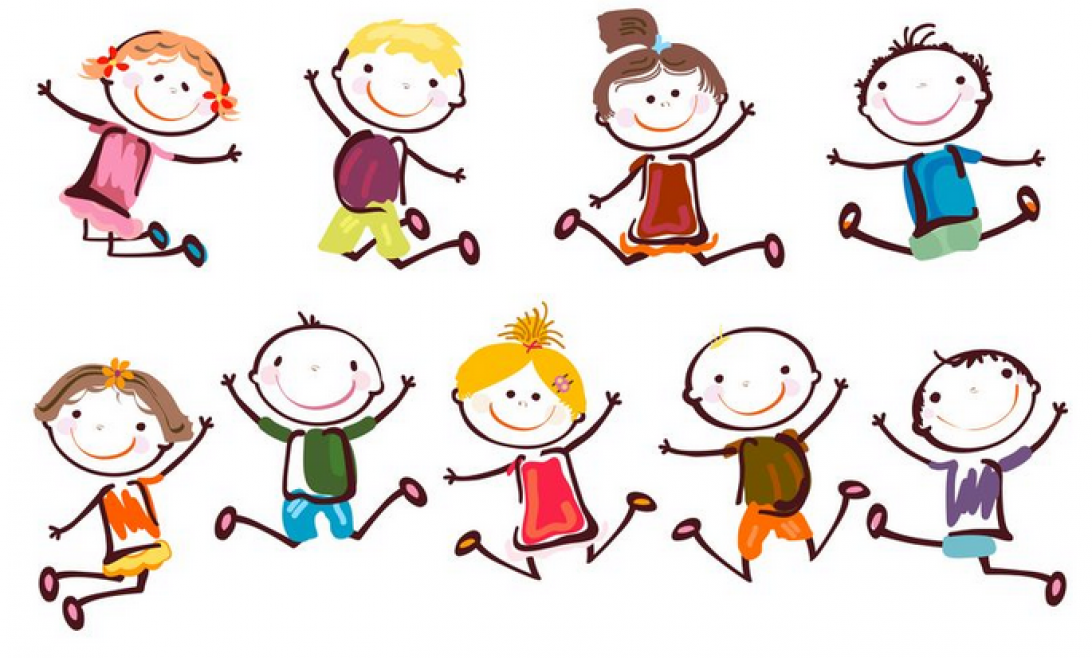 ACCUEILLIR
AMBITION
DEFIS
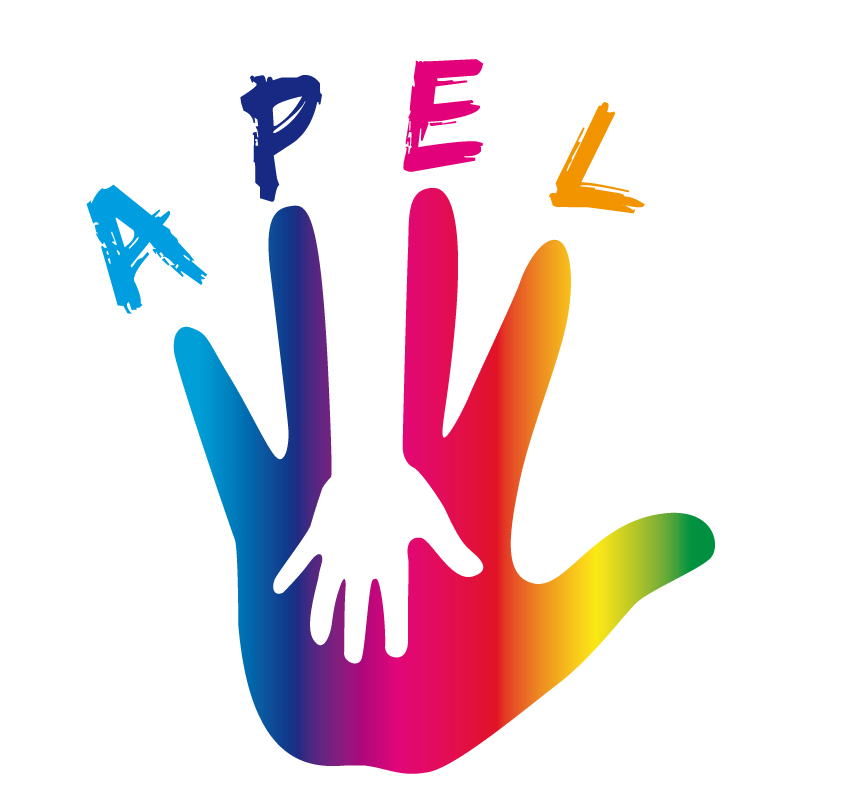 BENEVOLAT
ET
GRATUITE
BIENVEILLANCE
ENGAGEMENT
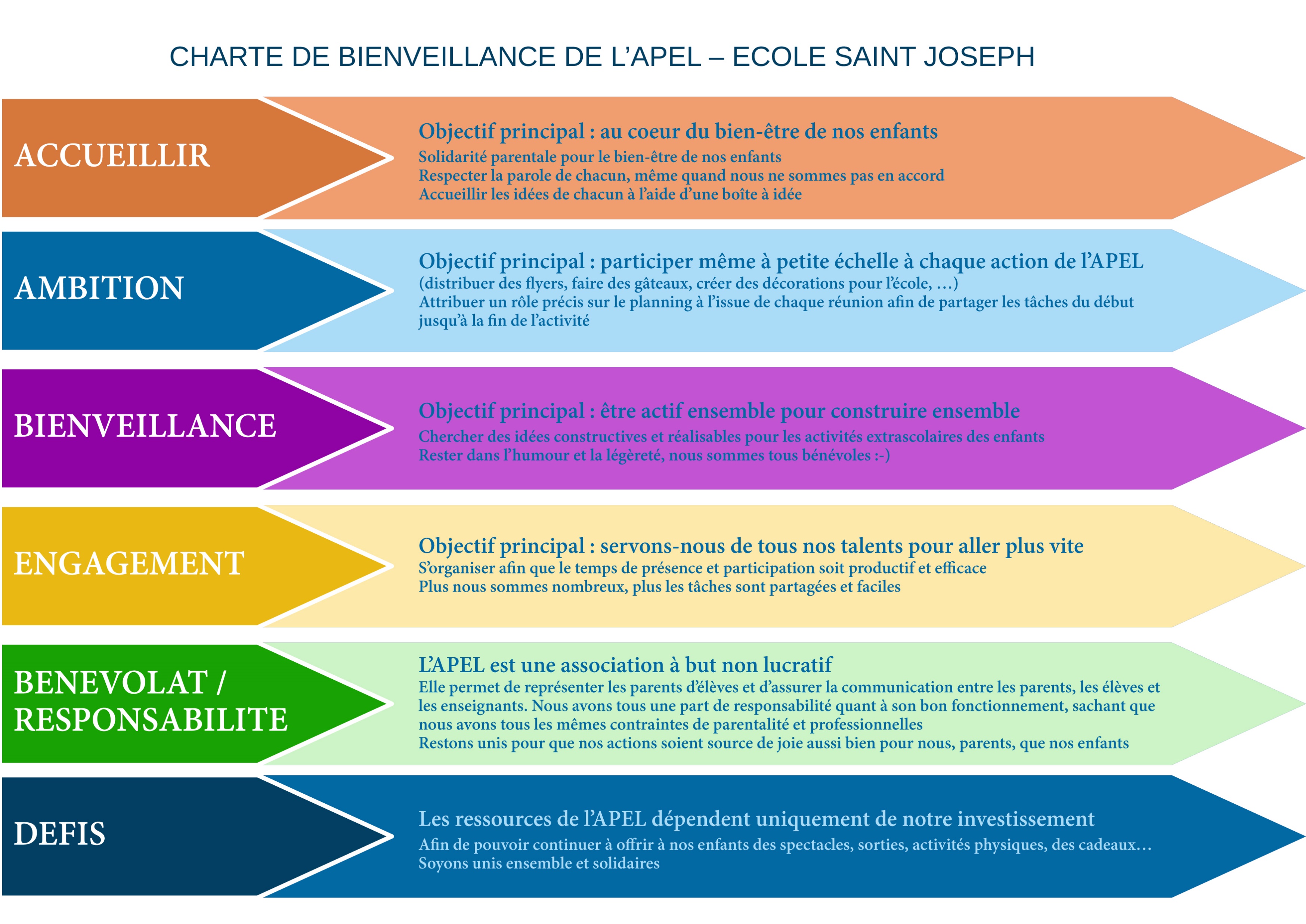 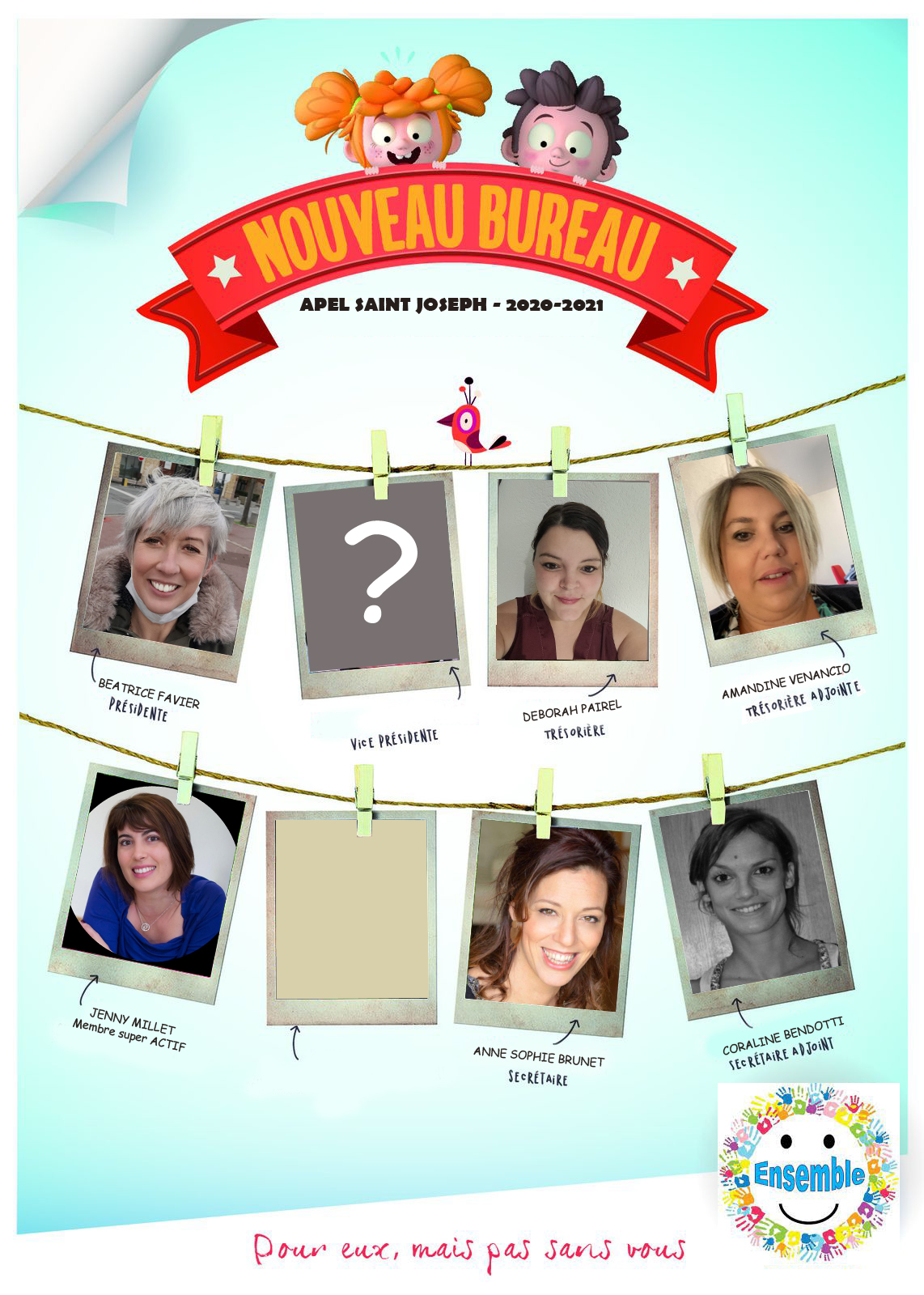 PRESENTATION DU BUREAU
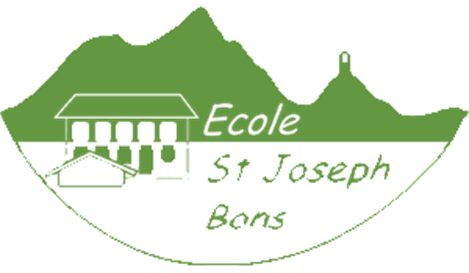 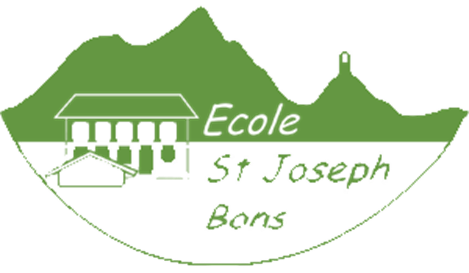 ORDRE DU JOUR
PRESENTATION DE L’ASSOCIATION
PRESENTATION DES MEMBRES DU BUREAU
BILAN FINANCIER 2020-2021
PLANIFICATION ET ORGANISATION DES EVENEMENTS DE L’ANNEE 2021-2022 : 

1- EVENEMENTS A ORGANISER POUR RECOLTES DE FONDS :

	- FOIRE SAINT MARTIN, VENTE DE BRIOCHES
	- CHALETS DE NOEL ? 
	- VENTE DE CREPES / PIZZAS / GALETTES DES ROIS / PHOTOS DE CLASSE / DESSINS D’ECOLE / CHOCOLATS DE PAQUES
	- SPECTACLES THEATRE CONCERT EN FEVRIER ?
	- FETE DES FAMILLES
	- KERMESSE DE FIN D’ANNEE ?
		…BOITE A IDEES…

2- ACTIVITES POUR LES ENFANTS :

	- CIRQUE A LA DEMANDE DES MAITRESSES 
	- SPECTACLE DE NOEL / CEREMONIE DE NOEL
	- STAGE DE VOILE
	- PISCINE
	- ECHECS
- SORTIE RAQUETTE
- DANSE ET GYM
- SORTIES DE FIN D’ANNEE
	- INTERVENANTS…
		…BOITE A IDEES…

DIVERS : MISE EN PLACE DE DOODLE, GROUPES DE TRAVAIL, REPARTITION DES TACHES, BOITE A IDEES…SUBVENTIONS, ré ORGANISATION BUREAU, PREPARATION DE L’AG,
BILAN FINANCIER 2020 - 2021
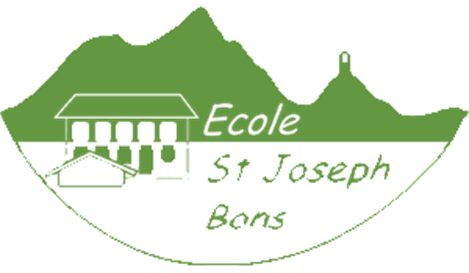 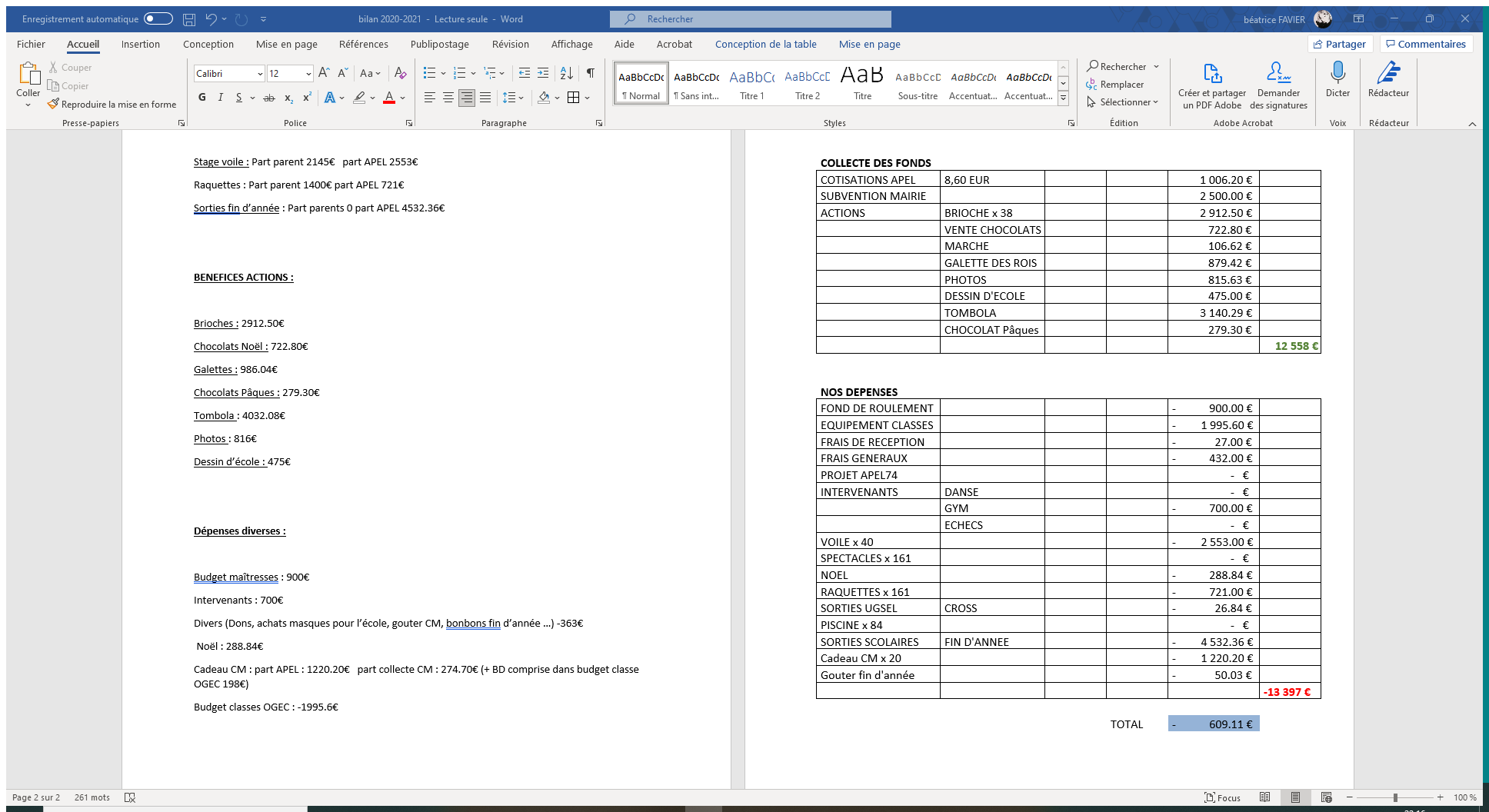 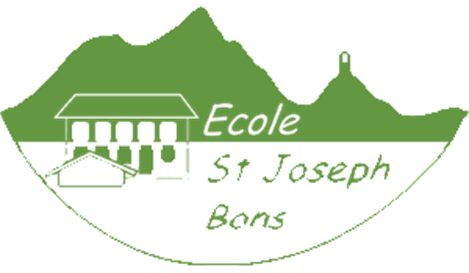 1- EVENEMENTS A ORGANISER POUR RECOLTES DE FONDS
VENTE DE BRIOCHES FOIRE SAINT MARTIN
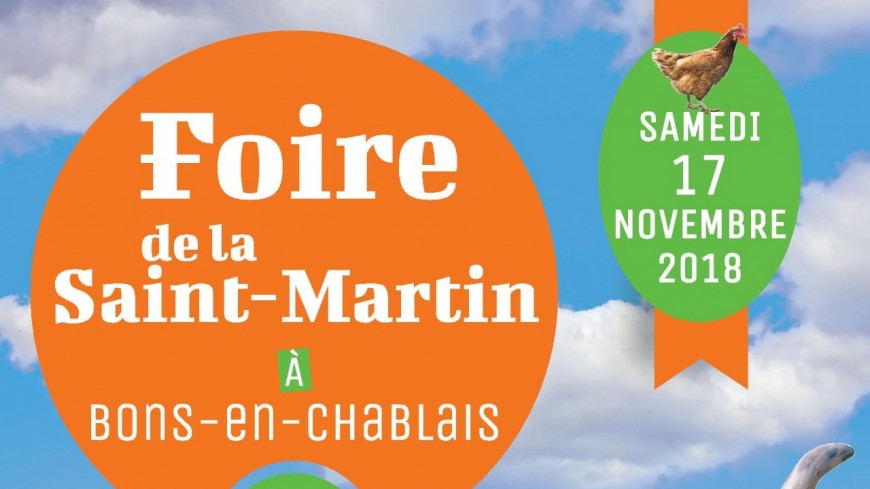 DIMANCHE
14
NOVEMBRE
2021
MARCHE DE NOEL : 
POSSIBILITE DE LOCATION D’UN CHALET DE NOEL AUPRES DE LA MAIRIE
DU 17 AU 24 DECEMBRE 2021
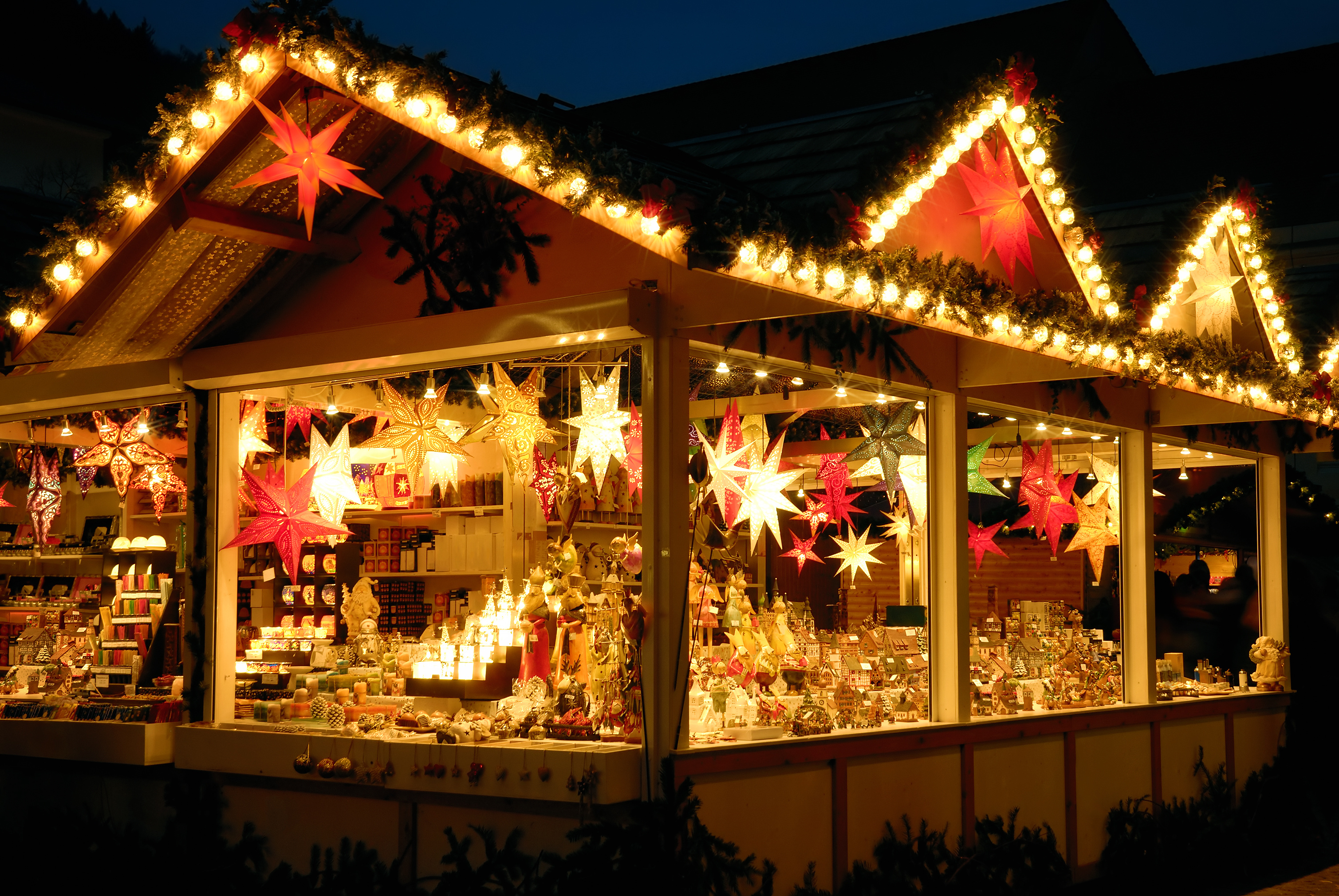 VENTE DE CREPES / PIZZAS / GALETTES DES ROIS / PHOTOS DE CLASSE / DESSINS D’ECOLE
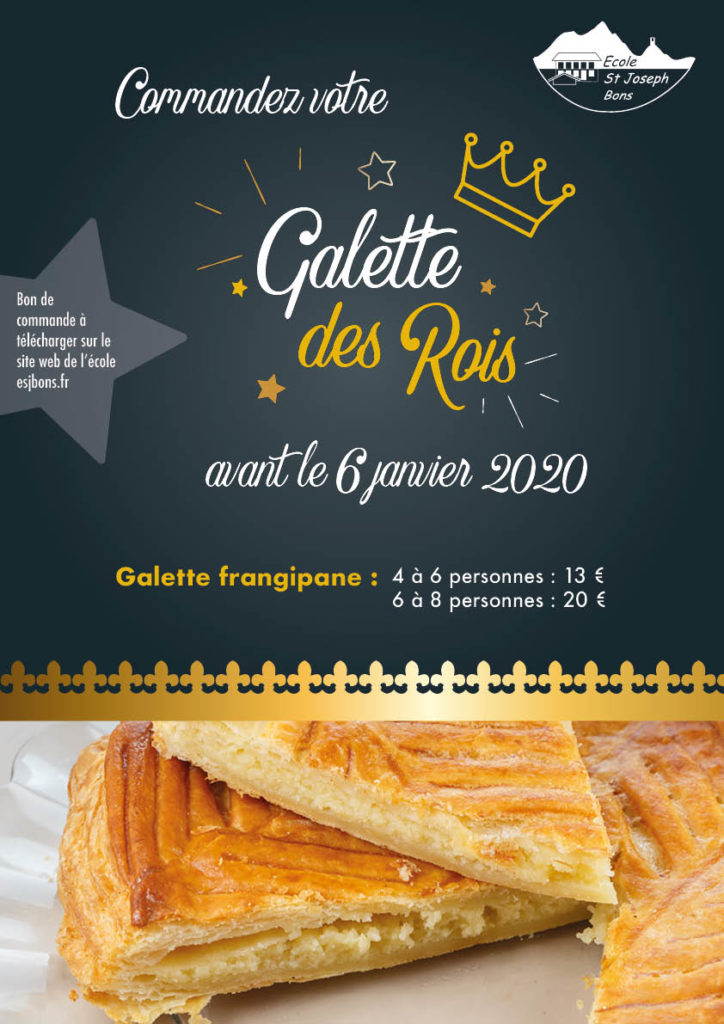 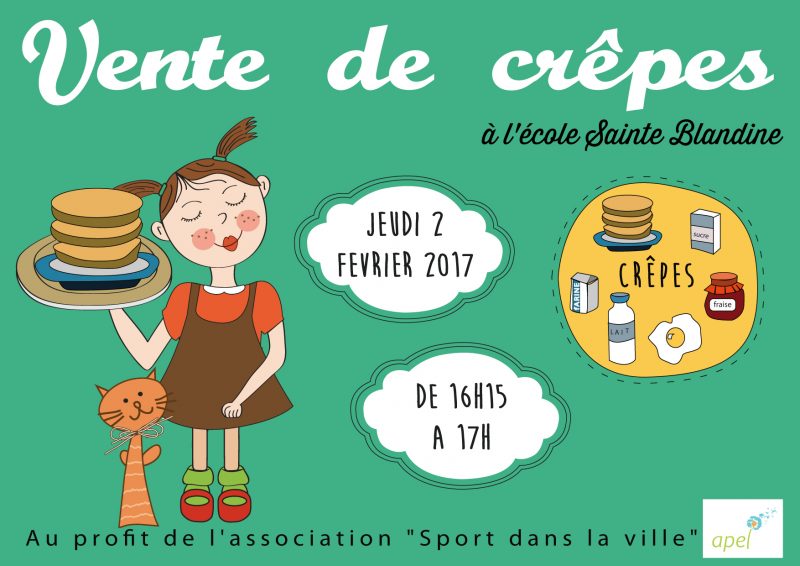 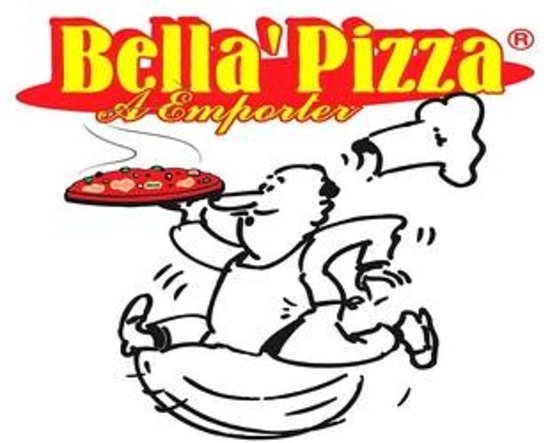 PERIODES A DEFINIR
PARTENARIAT A REITERER ?
Accueil Écoles et APE - dessindecole.com - financez vos projets scolaires
PERIODE A DEFINIR
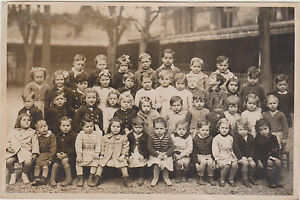 DATES A PREVOIR
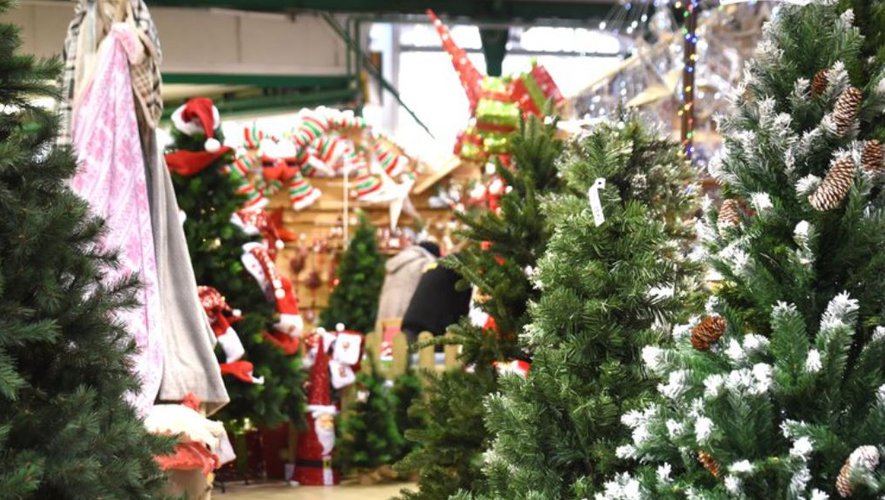 SPECTACLES THEATRE CONCERT EN FEVRIER
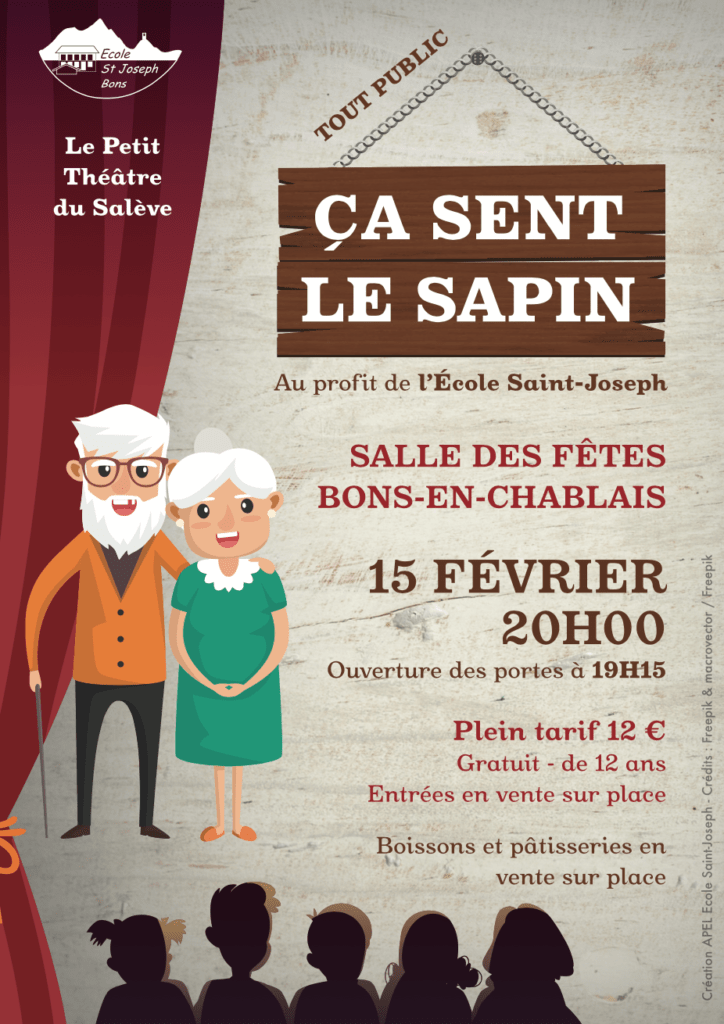 FETE DES FAMILLES
RESERVATION DE LA SALLE DES FETES DE BONS EN CHABLAIS LE 26 ET 27 MARS 2022
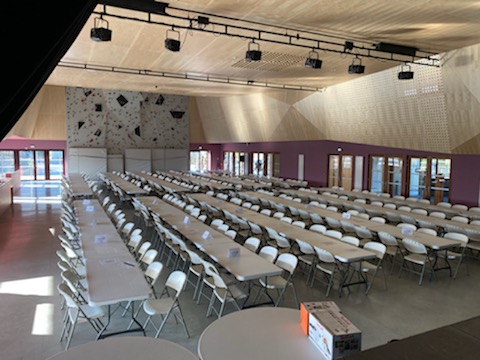 CAPACITE DE LA SALLE : 
      ENVIRON 350 PERSONNES
REPAS ? BAR / PATISSERIES
SPECTACLE ENFANT ? 
PASS SANITAIRE ?
TOMBOLA
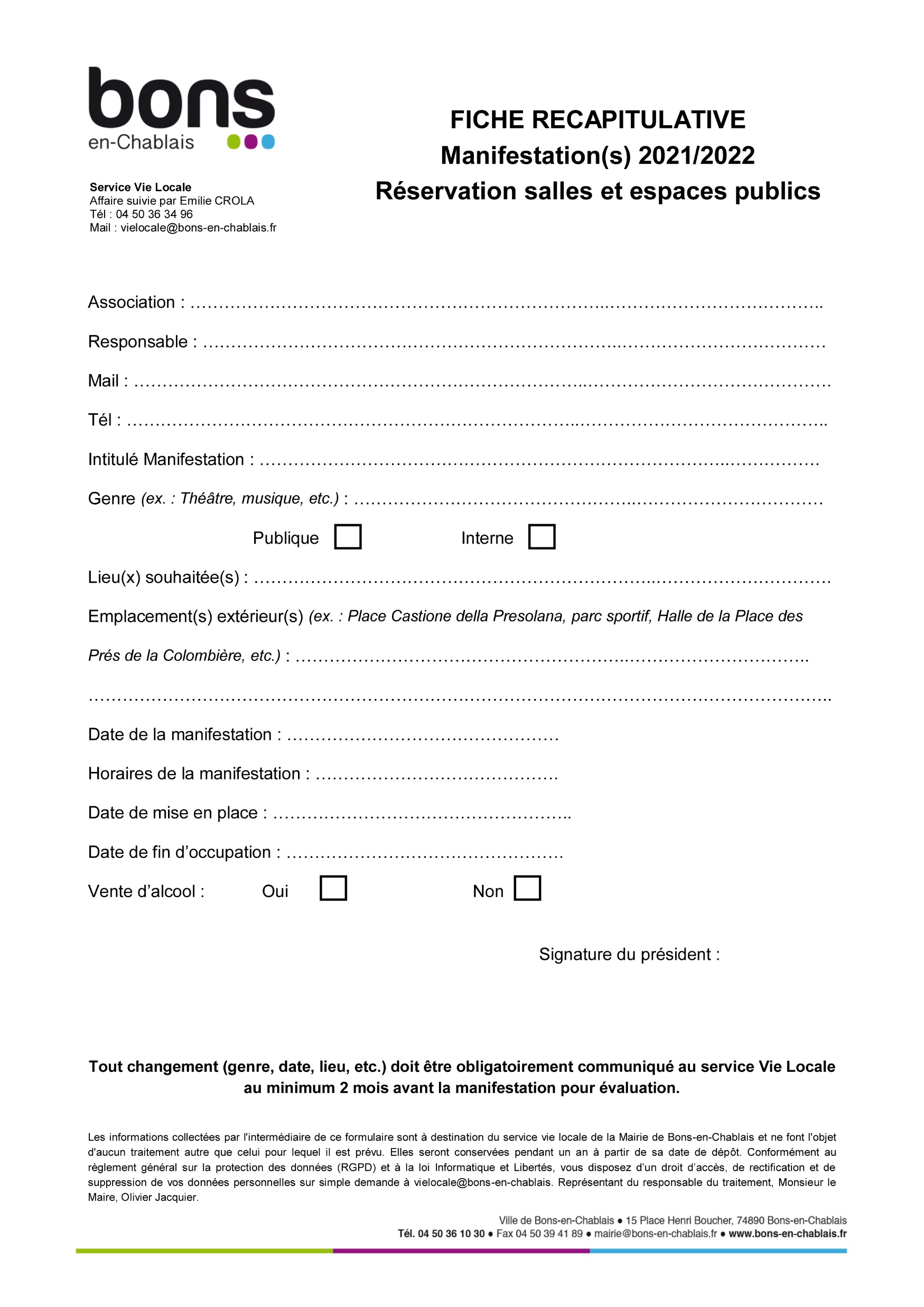 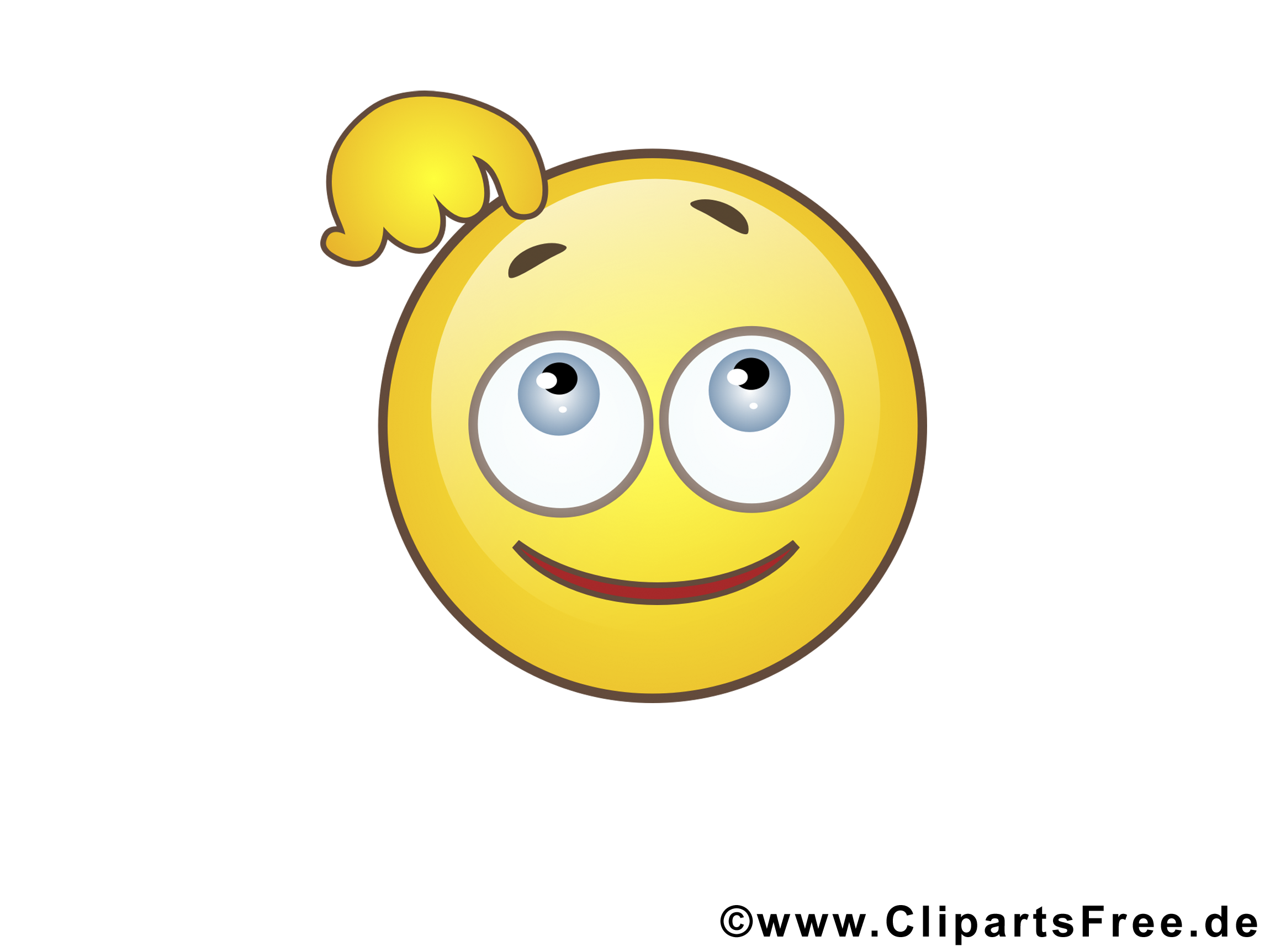 …BOITE A IDEES…
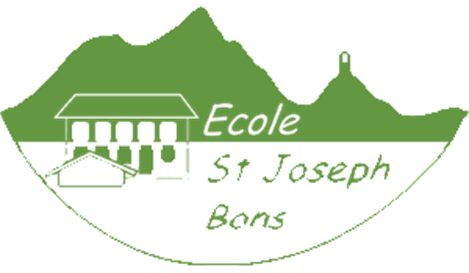 2- ACTIVITES POUR LES ENFANTS
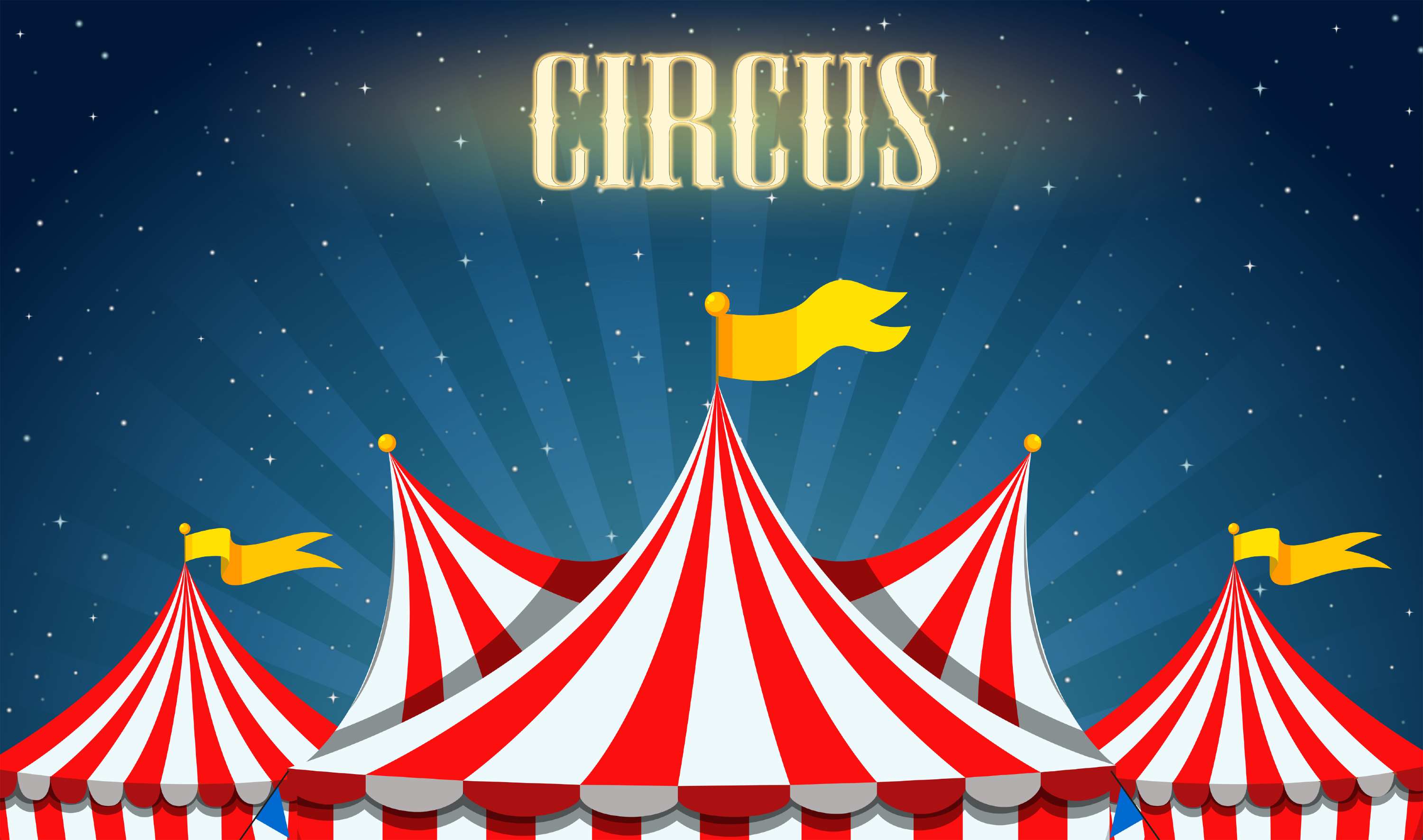 - SORTIE CIRQUE A LA DEMANDE DES MAITRESSES
	Le 15 octobre
- SPECTACLE DE NOEL / CEREMONIE DE NOEL
	RESERVATION DE LA SALLE DES FETES LE 17 DECEMBRE
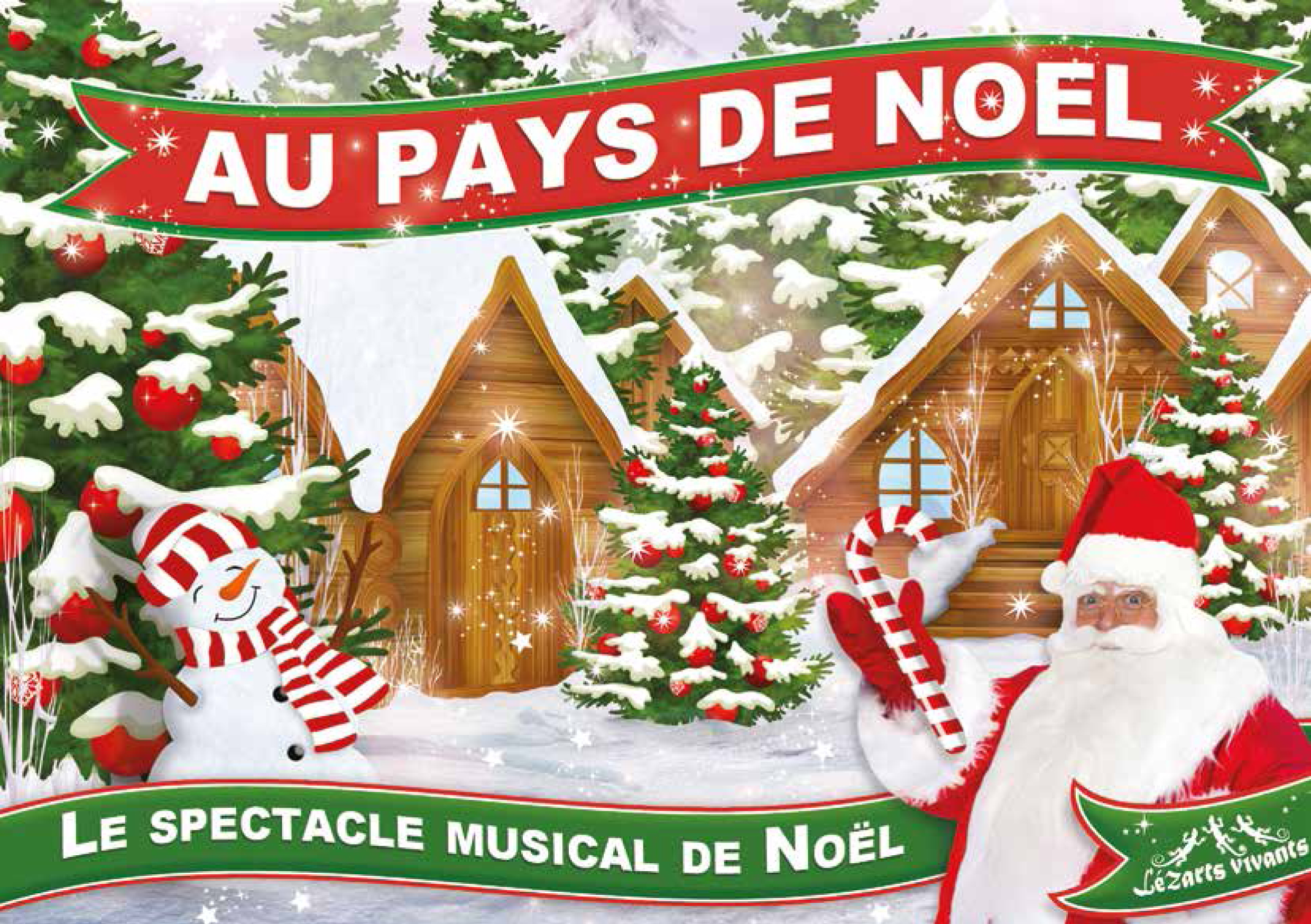 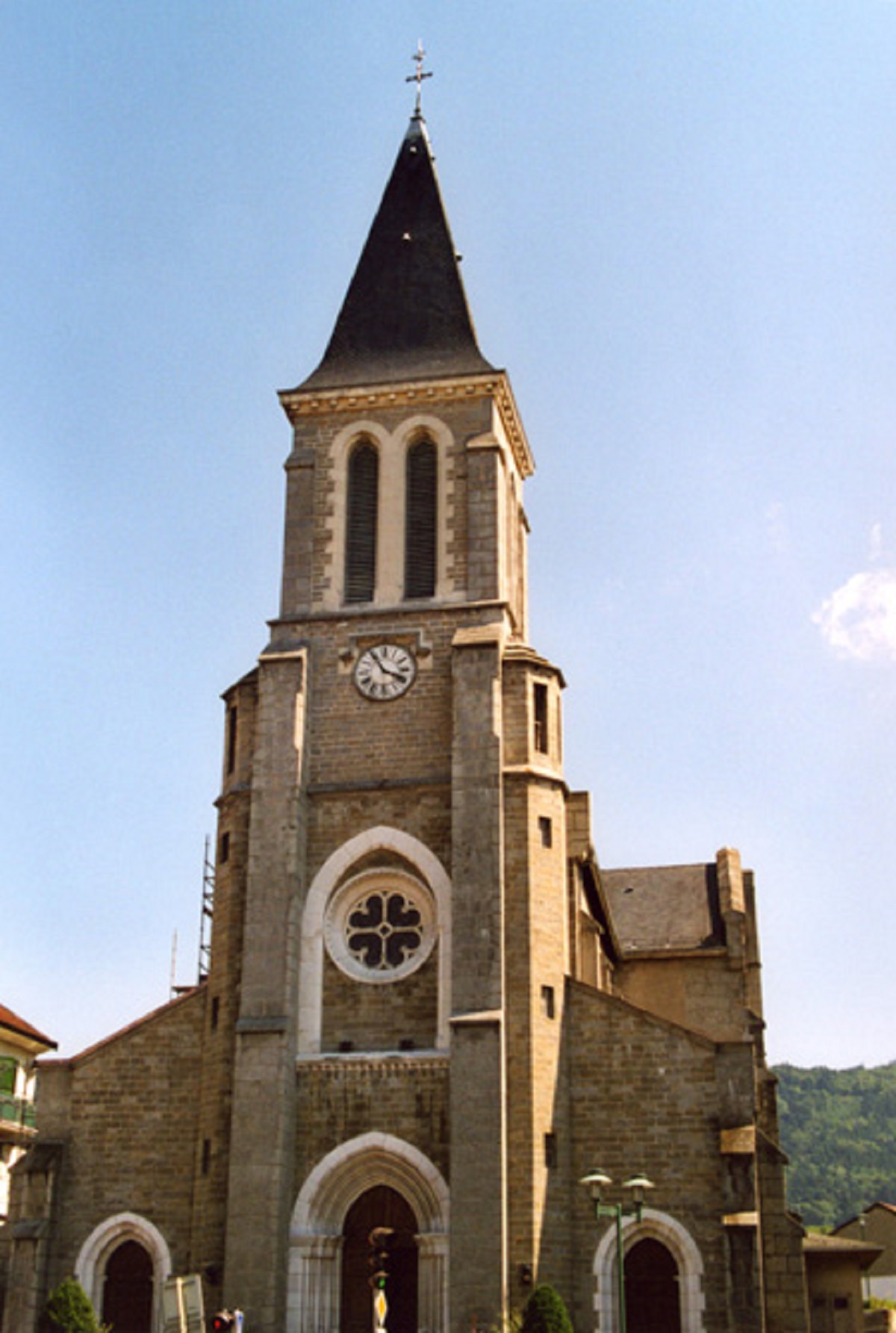 http://lezartsvivants.fr/au-pays-de-noel.html
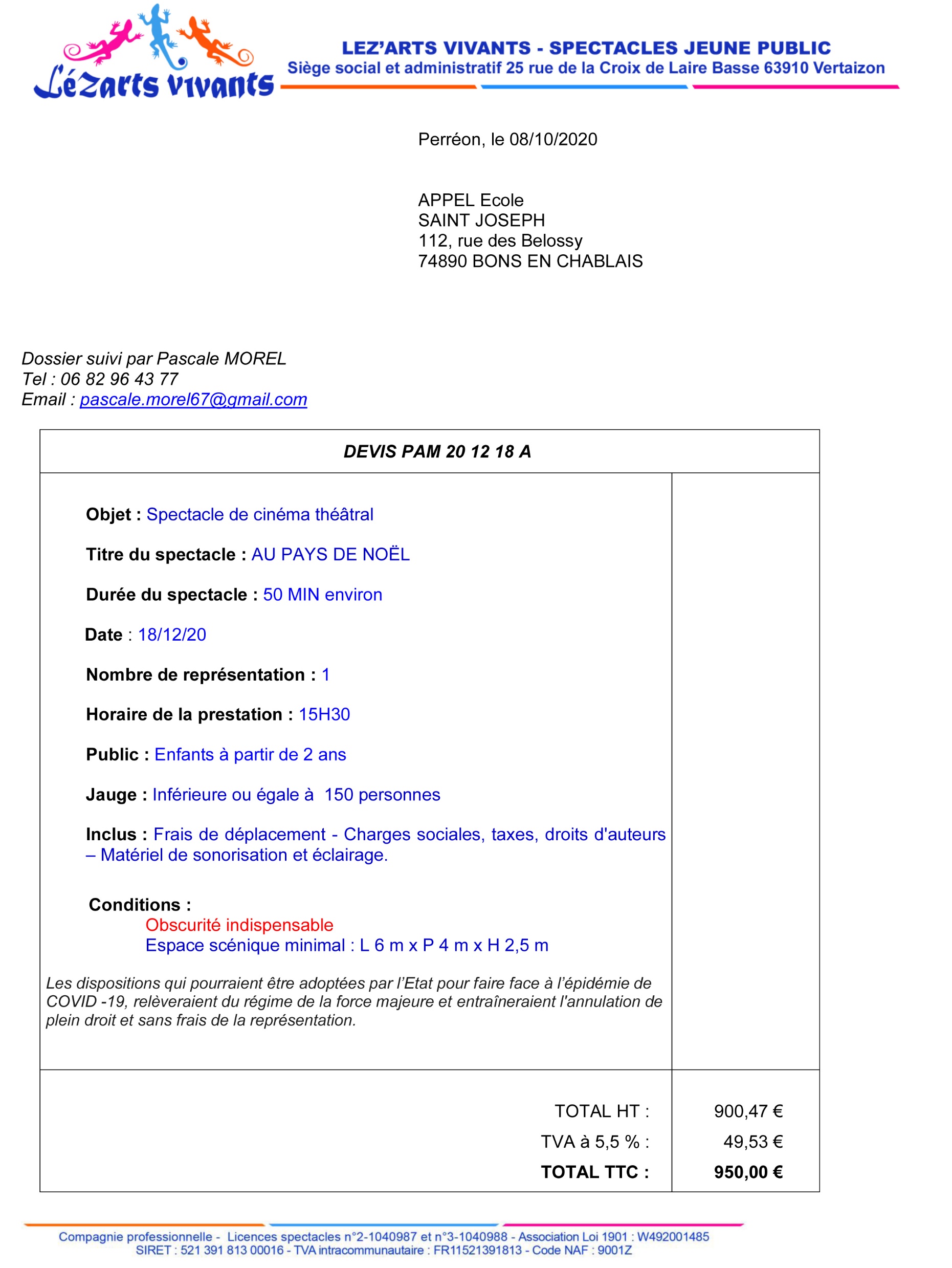 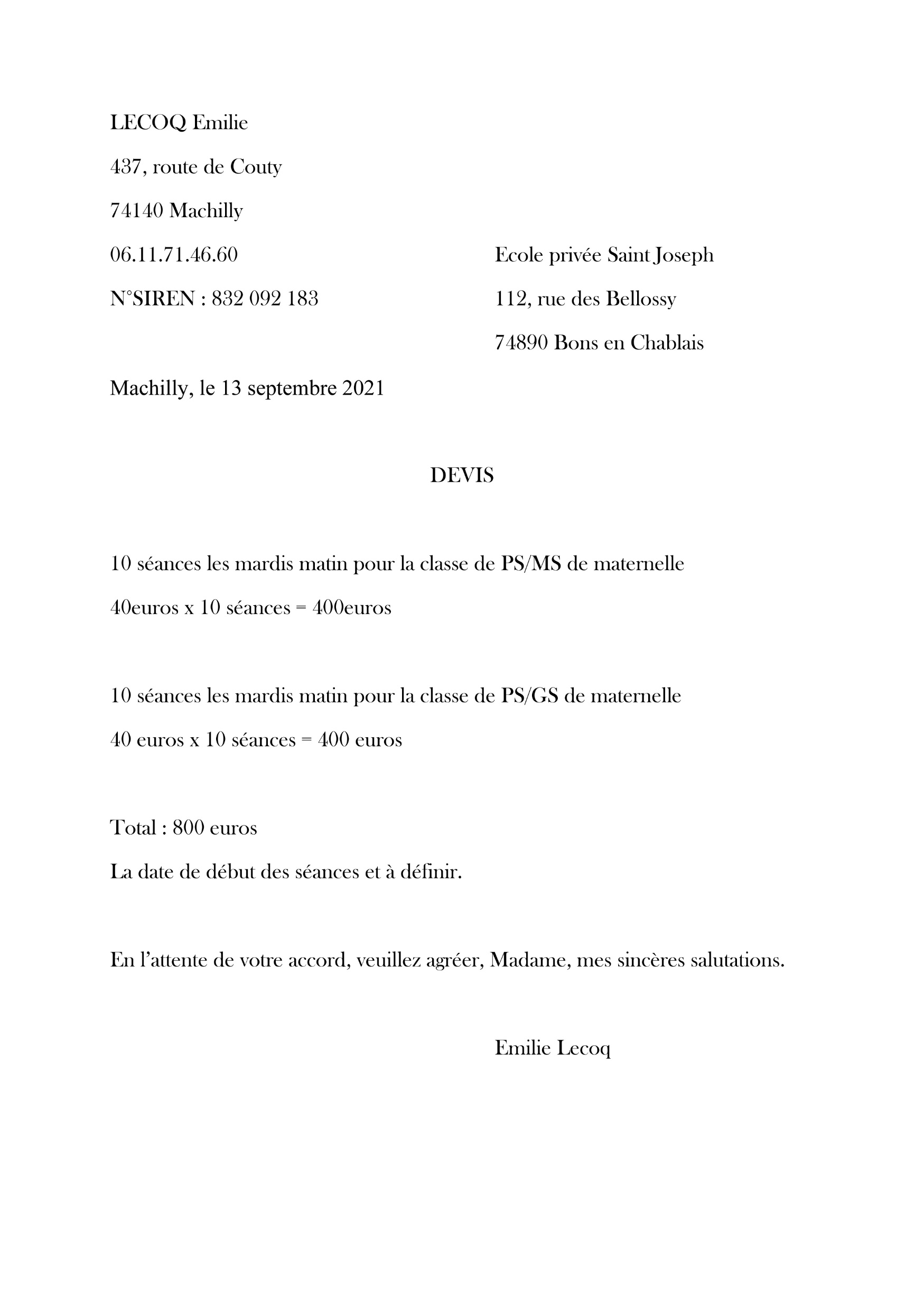 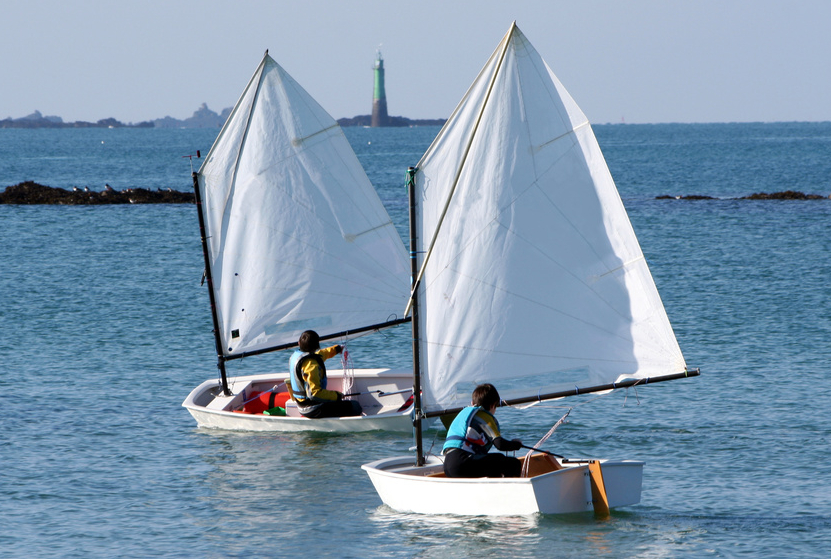 - STAGE DE VOILE
	Financement de l’APEL : 2553€  soit 55% du coût de 	l’activité
- INTERVENANTS gym 
	Financement de l’APEL : 700€ soit 100% du coût de 	l’activité
- SORTIES DE FIN D’ANNEE
Financement de l’APEL : 4532€ soit 100% du coût de l’activité
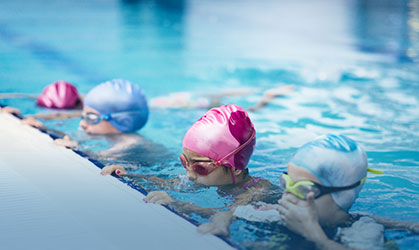 - SORTIE RAQUETTE
Financement de l’APEL : 721€ soit 34% du coût de l’activité
- ECHECS
- PISCINE
	Financement de l’APEL : cette année…?
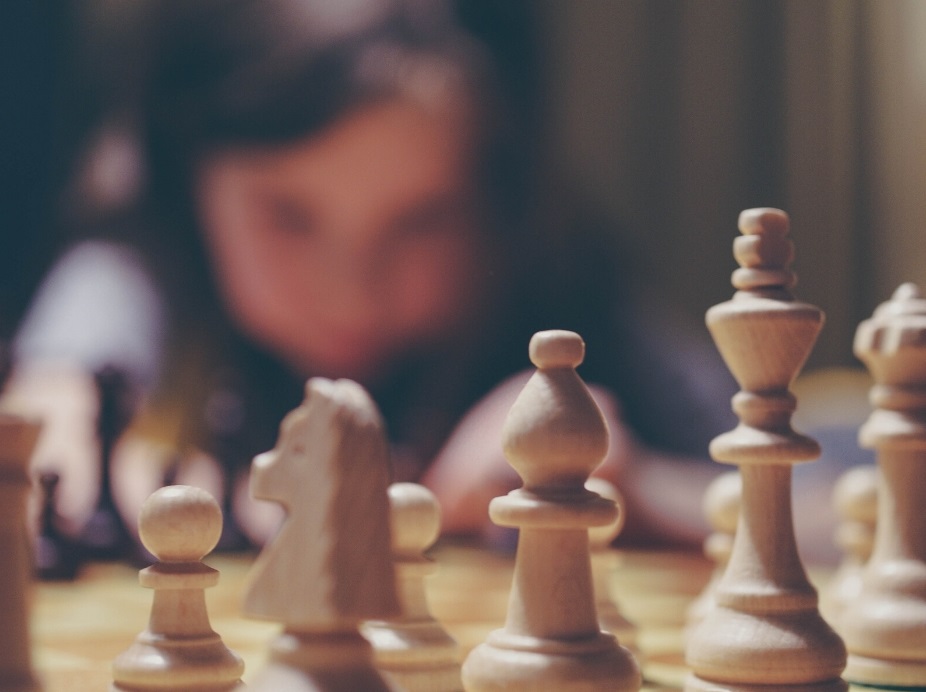 - DANSE ET GYM – préparation du spectacle
sur le thème de l’année
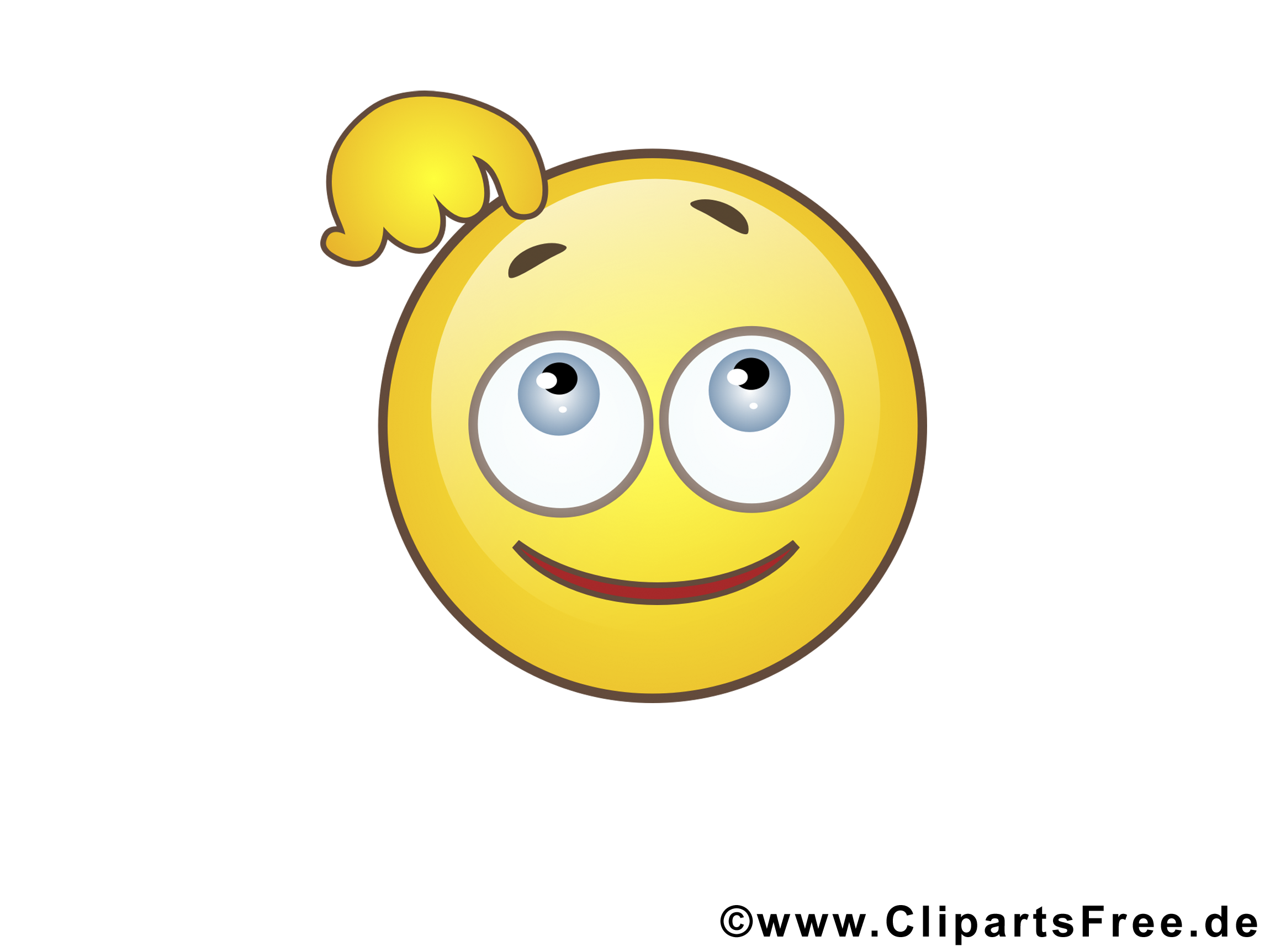 …BOITE A IDEES…
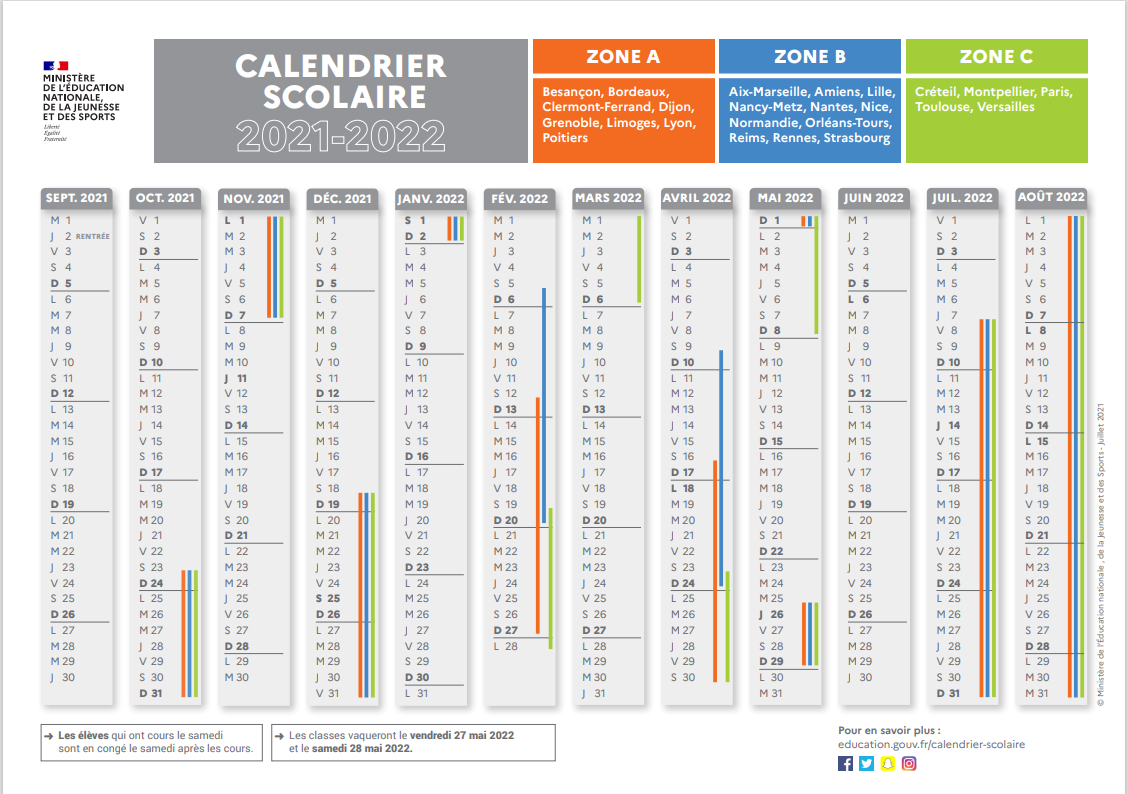 PLANNING EVENEMENTS ET ACTIONS
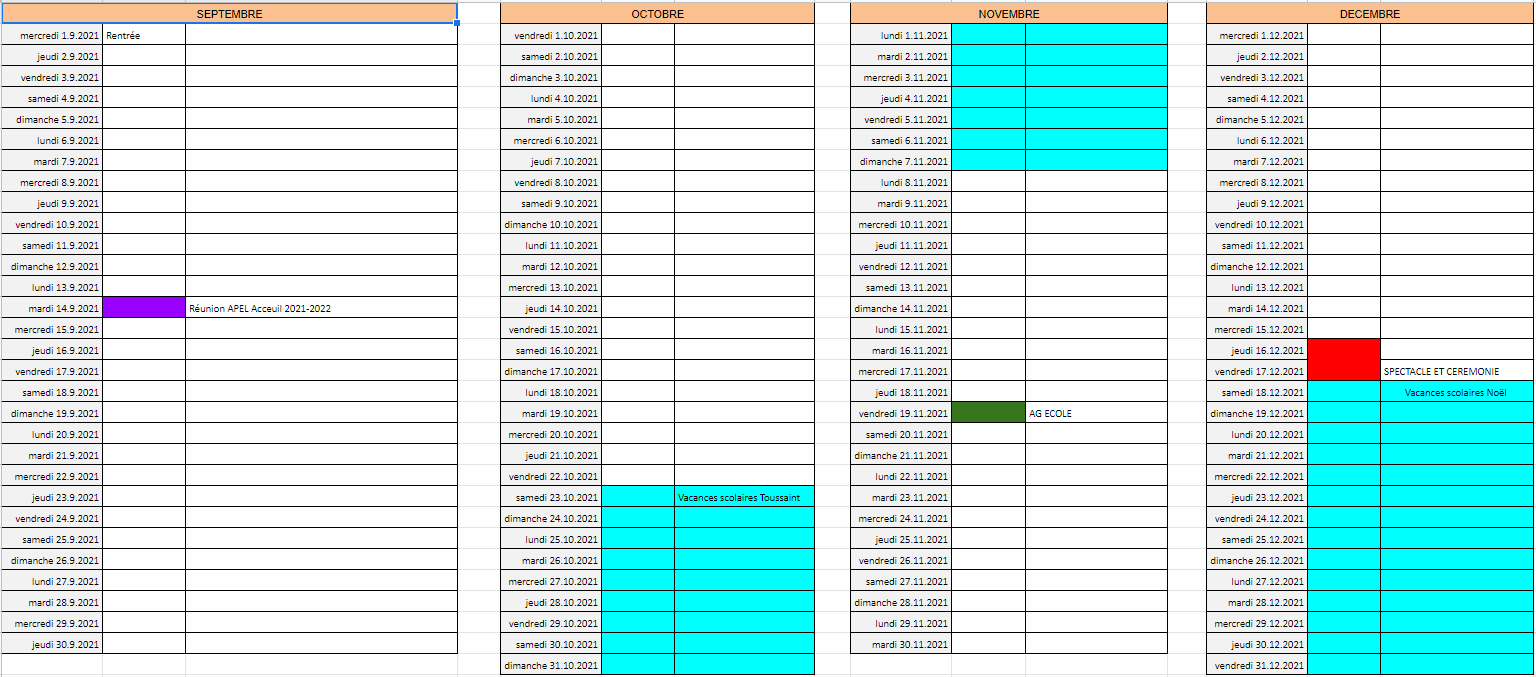 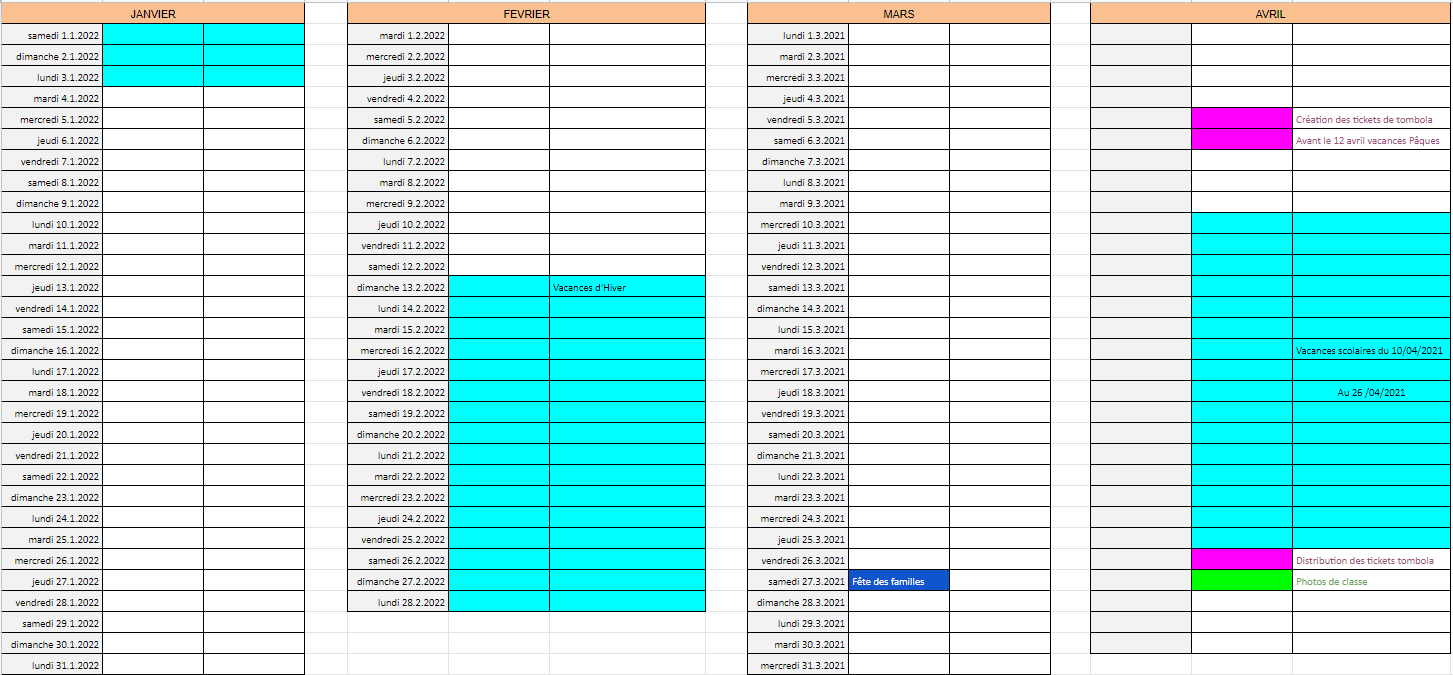 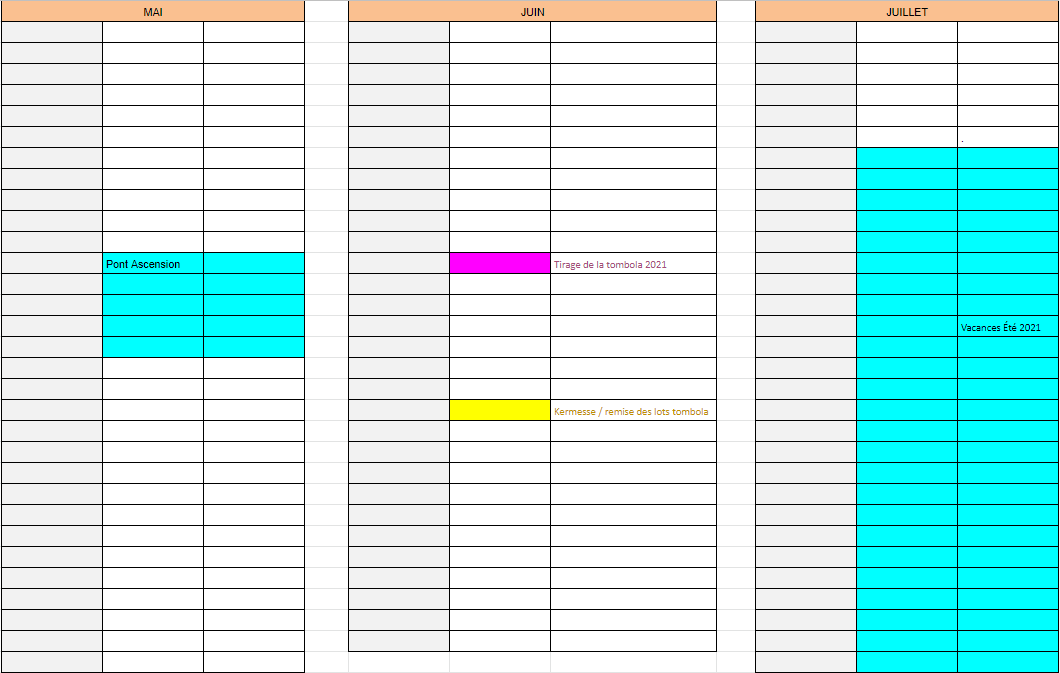 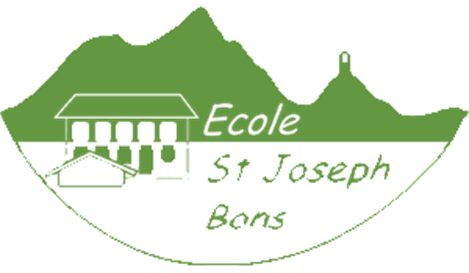 DIVERS
MISE EN PLACE DE DOODLE, GROUPES DE TRAVAIL, REPARTITION DES TACHES, BOITE A IDEES…
Proposition de réunion avec intervention d’un tiers pour une conférence débat après la réunion APEL sur un sujet approuvé ensemble, bien être, communication positive…. 
Point SUBVENTIONS, 
ré ORGANISATION BUREAU, PREPARATION DE L’AG.
Planification prochaine réunion, rédaction et publication compte rendu.
DIVERS ??? QUESTIONS???
Site de l’ école
 https://www.esjbons.fr/calendrier/
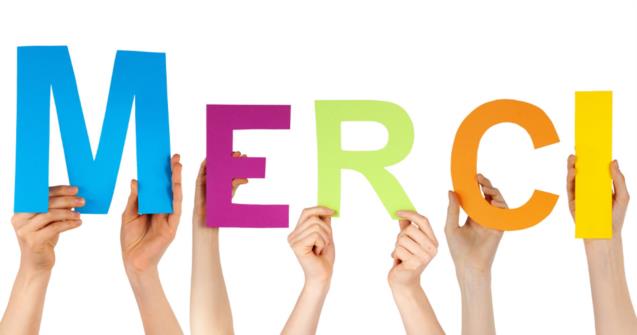